Online Self-management and HeAlth Promotion in early-stage dementia with E-learning for carers – SHAPE. A multicentre, randomised, controlled trial
Chief Investigator Professor Ingelin Testad1,2
Overall site coordinator Martha Therese Gjestsen1, PhD
Overall site PPI lead Anne Torsvik Henriksen1
1 Stavanger University Hospital, Centre For Age-related Medicine, Stavanger, Norway
2 University of Exeter, College of Medicine and Health, Exeter, United Kingdom
Online Self-management and HeAlth Promotion in Early–stage dementia with e-learning for carers – SHAPE
Partners:
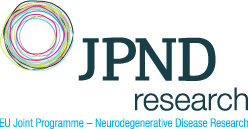 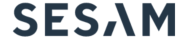 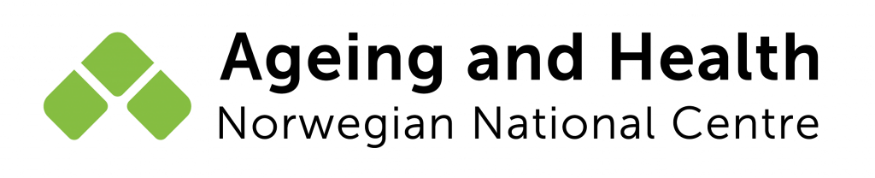 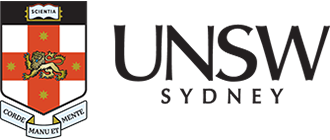 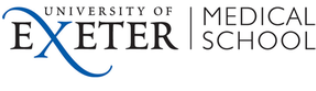 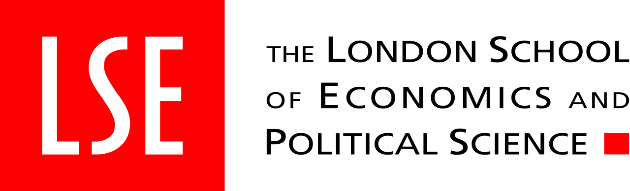 [Speaker Notes: SHAPE is an online Self-management and HeAlth Promotion intervention study for people with early-stage dementia with e-learning for carers. 
Collaborating partners are; Norway: Centre for Age-related medicine and Norwegian National Centre for aging and Health, United Kingdom: University of Exeter and London School of Economics and Political science and Australia: University of New South Wales in Sydney.]
Intervention
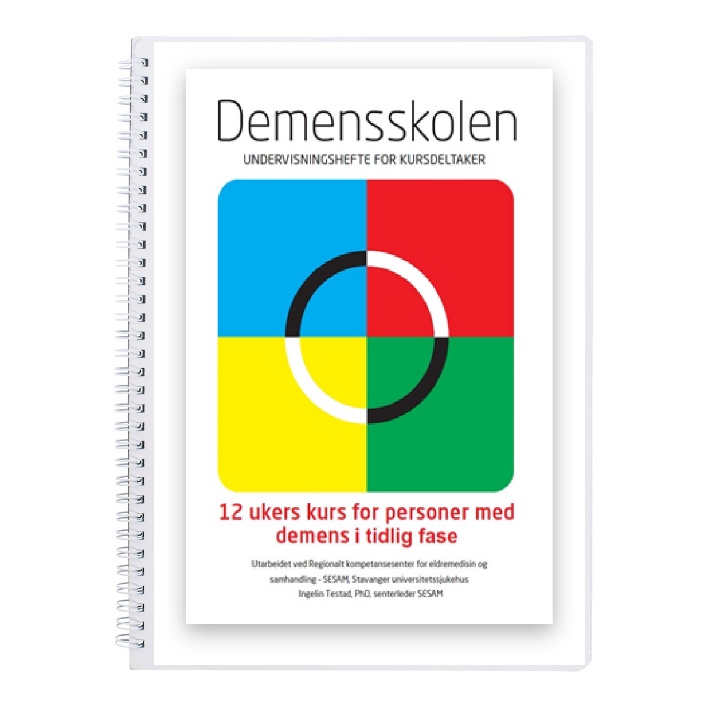 SMART study
E-learning
«Dementia school»
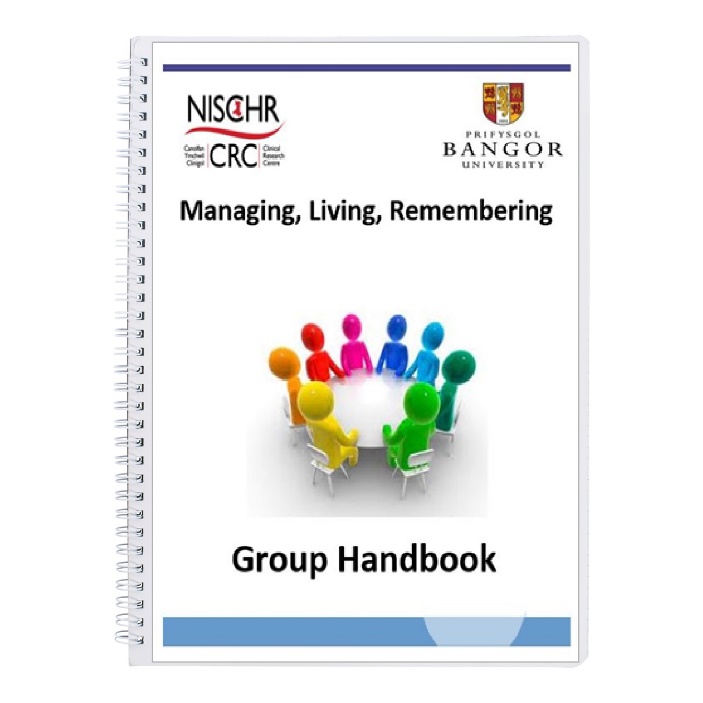 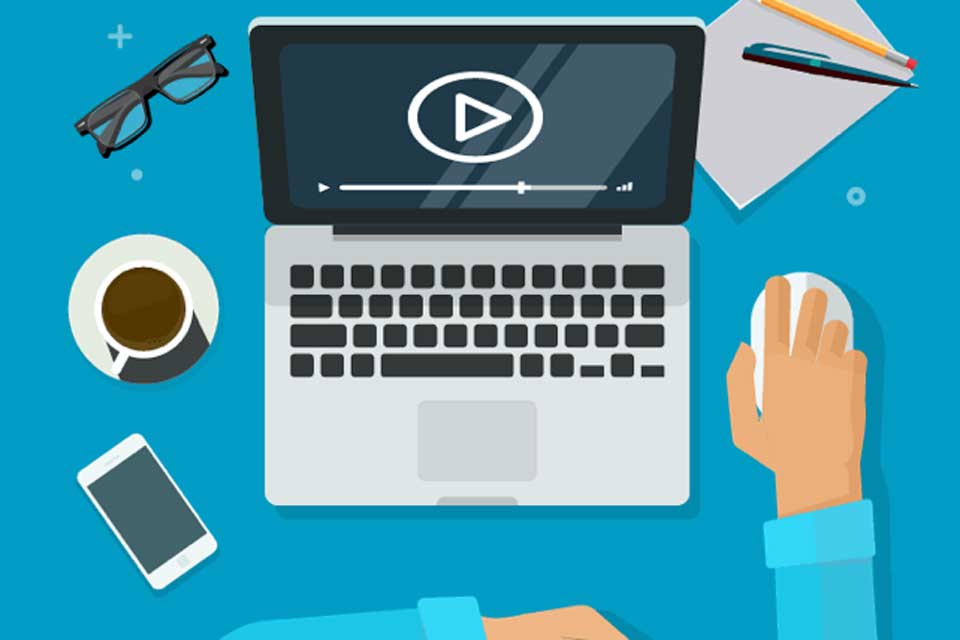 A 12-week, group-based Health Promotion course for people with early-stage dementia
Systematically evaluated, 100 participants
Body Brain Life (BBL)
E-learning, RCT, 176 participants
Eight-week group-based self-management course, including carers
Pilot study, 24 participants
[Speaker Notes: The SHAPE intervention is based on the Corbin and Strauss Trajectory Model, and combines approaches of a health promotion intervention called the Dementia school, led by Professor Ingelin Testad in Stavanger, Norway.
And a Self-management study, the SMART study, led by Professor Linda Clare in Exeter.  
And an E-learning intervention, the Body Brain Life study, led by Professor Kaarin Anstey, at University of New South Wales in Sydney.]
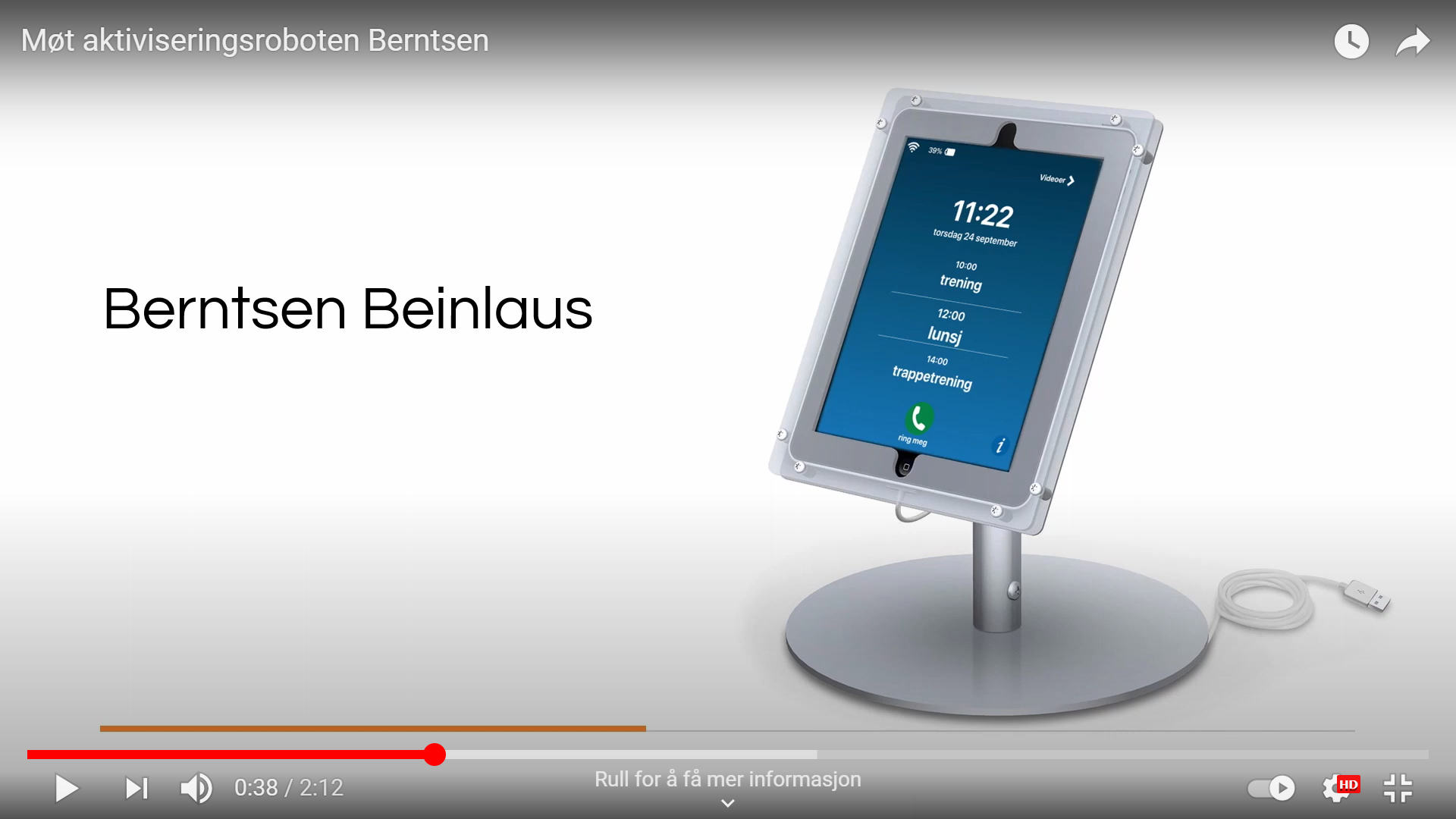 eSHAPE
Online SHAPE course, delivered via an app called Berntsen on an iPad.
When the weekly SHAPE session is due, the participant will receive an incoming call on the iPad, and joins a secure virtual meeting room by touching the green button.
Goals from last week’s session or good measures can be stored on each participant’s iPad.
[Speaker Notes: The SHAPE intervention is delivered online and each participant in the intervention group receives an iPad where the intervention is delivered. The iPad is locked to the Berntsen app, and can thus not be used for anything else. 

When the weekly SHAPE session is due, the participant receives an incoming call on the iPad, and joins a secure virtual meeting room by touching the green button. The course facilitator has a «group call» button in their admin dashboard, all 4 participants are thus called at the same time and enter the same virtual meeting room, where the facilitators also are. 

The participants are encouraged to set goals at the end of each session. Goals from last week’s session or good measures can be stored on each participant’s iPad.]
Study aims
Methods
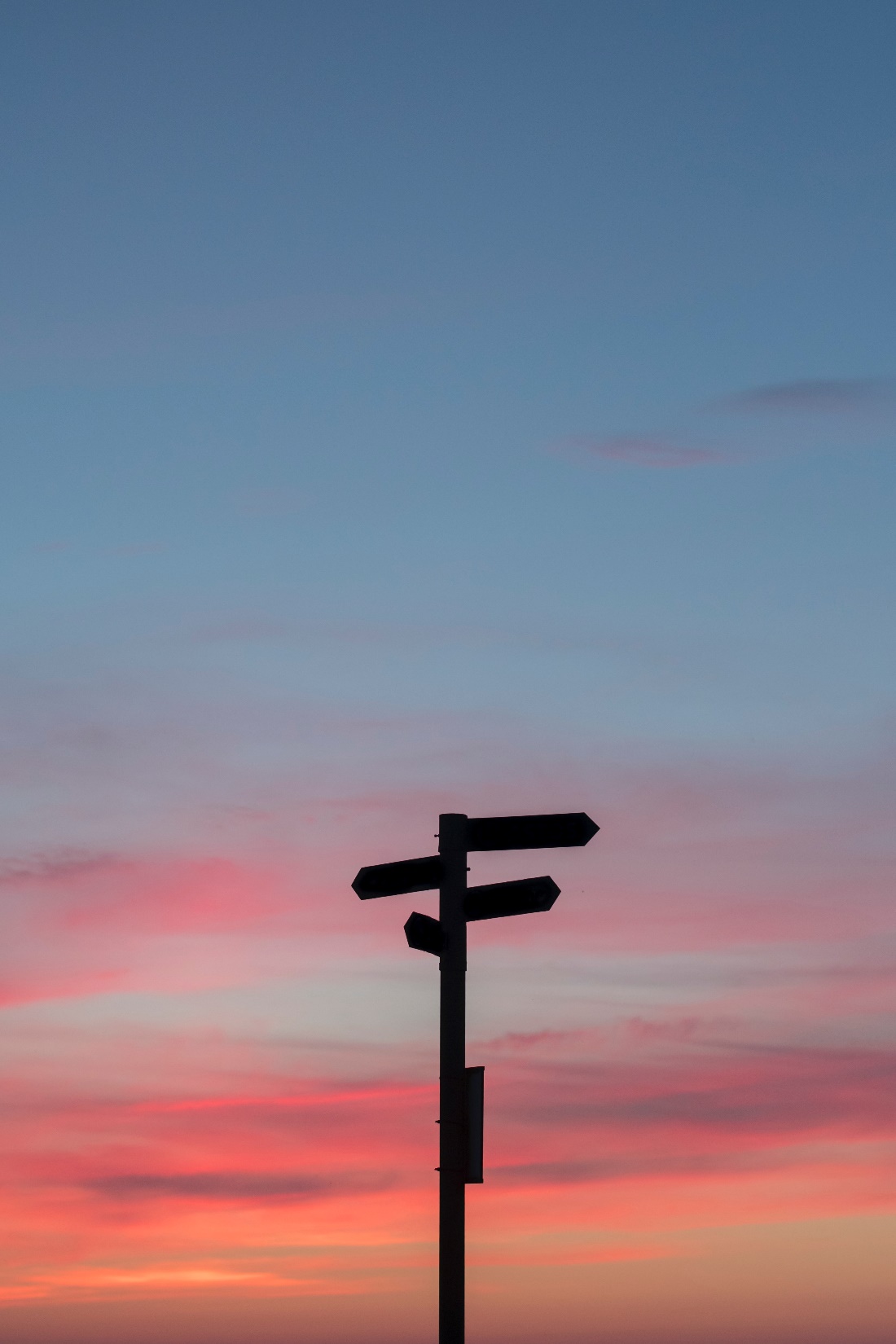 Contribution to the societal challenge of neurodegenerative diseases
In the absence of a cure, psychosocial interventions for people with dementia has gained increased attention worldwide.
Previous research from our research group have demonstrated benefits from both health promotion and self-management interventions for people with early- stage dementia, including:
Improvement in depressive symptoms 
Increased self-rated health
Stable cognition between baseline and follow-up
Increased self-efficacy
Promoted healthy behaviors 
Eased the process of accepting the diagnosis
Improved family communication
[Speaker Notes: How does your project contribute to tackling the societal challenge of neurodegenerative diseases?

In the absence of a cure psychosocial interventions for people with dementia has gained increased attention worldwide
Previous research from our group have demonstrated benefits from both Health promotion and self-management approaches for people with early- stage dementia including …

           …..all of which can contribute to prevent unnecessary hospitalisation and premature nursing home placement.]
Successes and challenges; Patient and Public Involvement (PPI)
User representatives are involved in all levels and phases

Anne Torsvik Henriksen (left) coordinates all sites user representatives and holds a 20% position to support liaison between researchers and feedback forums

Based on SESAM’s WiseAge platform, a PPI framework for the SHAPE project is developed to ensure participation from all sites

This process will ensure that people with dementia actively participate in all aspects of the program's implementation

“When I see PPI on the agenda in all PI and TMG meetings, when our input is referred to in the minutes and taken into account together with the researcher input, there is meaning to my work”
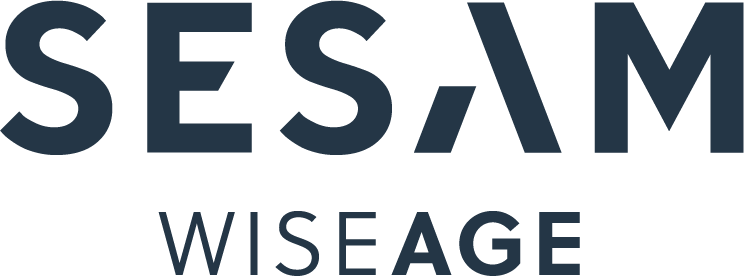 [Speaker Notes: One of the successes from this project is the Patient and Public Involvement. Users are involved in all levels and phases of the study, including research planning, delivery, and dissemination.

Each site appoints a service user in a 20% position as a member of the respective research teams to support liaison between researchers and feedback forums.
This process will ensure that people with dementia actively participate in all aspects of the program's implementation and that the program addresses the core issues that people with dementia, their families, and caregivers face.
PPI involvement has been central to the preparation of this project and will be integral throughout the work-packages, with participation in feedback forums each semester within and between countries. 
Anne Torsvik Henriksen from Stavanger, Norway is the overall user representative in SHAPE; she is currently collaborating with a PPI group in Norway, and has established a user group across study sites. 

One of the challenges in this project has been recruiting participants across all sites. This is primarily due to the covid-19 pandemic and its impact on healthcare:; diagnosis and follow-up of participants in the municipality. As a result, the Shape intervention was adapted to an online intervention. Another recruitment challenge was that some participants met the study's inclusion criteria prior to enrollment, but by baseline, their condition had progressed and they were no longer eligible to take part in the study.]
Dissemination of project results
[Speaker Notes: How and to whom do you disseminate your project results?]
Thank you for listening!Check out the SHAPE project’s webpage:https://shapeproject.eu/
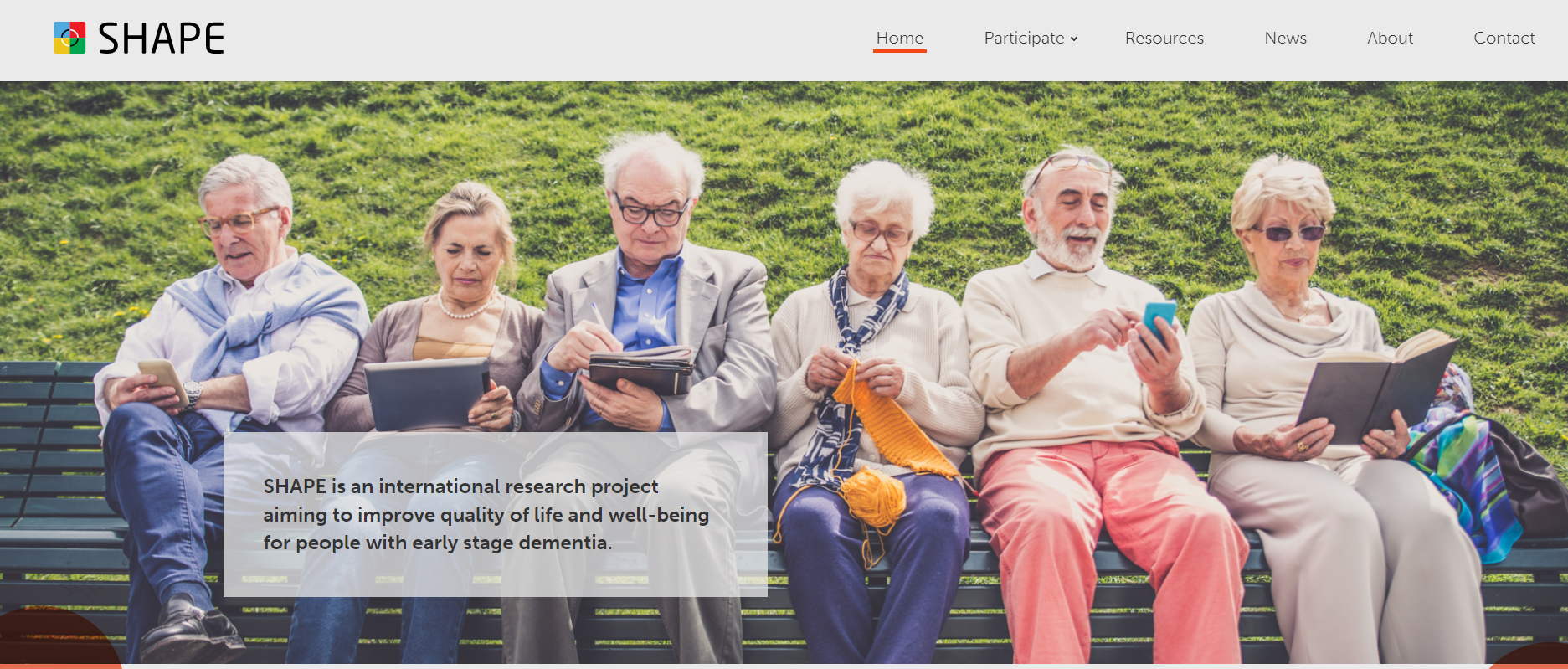 v
v